Subaward Update
July 21,  2023 MRAM
Amanda Snyder & Josy Combs
Office of Sponsored Programs
Transition Update
Active suppliers in Ariba were pulled into WD
Most subaward BPOs converted to WD, but not all
You can search by your BPO # in the PO field in WD  
Subrecipients can invoice based on existing BPO #  They should include “BPO” as part of the PO number, e.g. “BPO50668”
Supplier instructions for WD: Follow For Suppliers instructions
Subrecipient does not go into Workday to upload invoices
Email instructions for suppliers is available in the link
Subaward Award Lines
Each Subward must have its own award line in Workday.
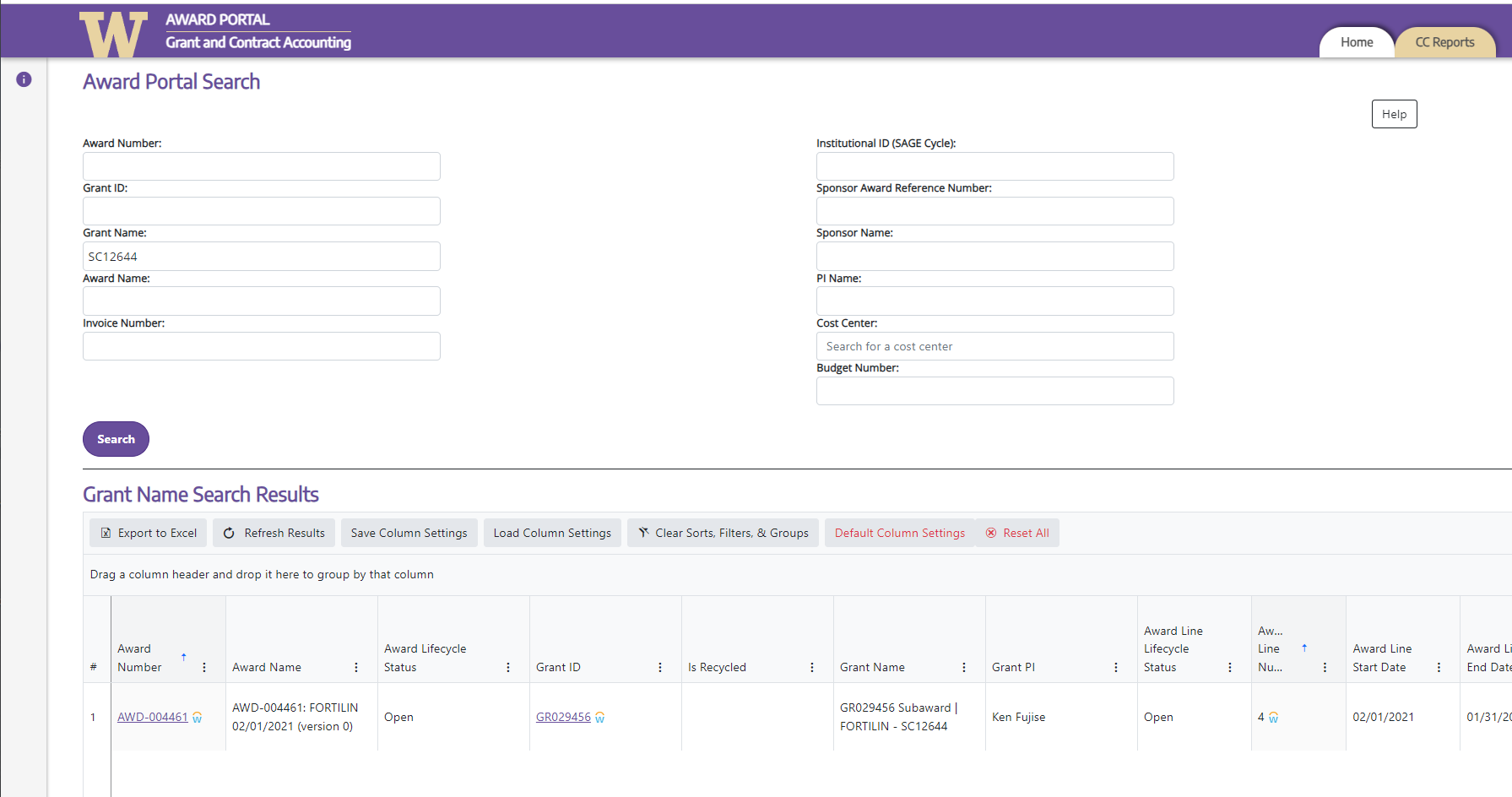 Search using SAGE Subaward (SC) Number in “Grant Name”
Grant Name includes “Subaward” and “SC#”
Subaward Award Lines
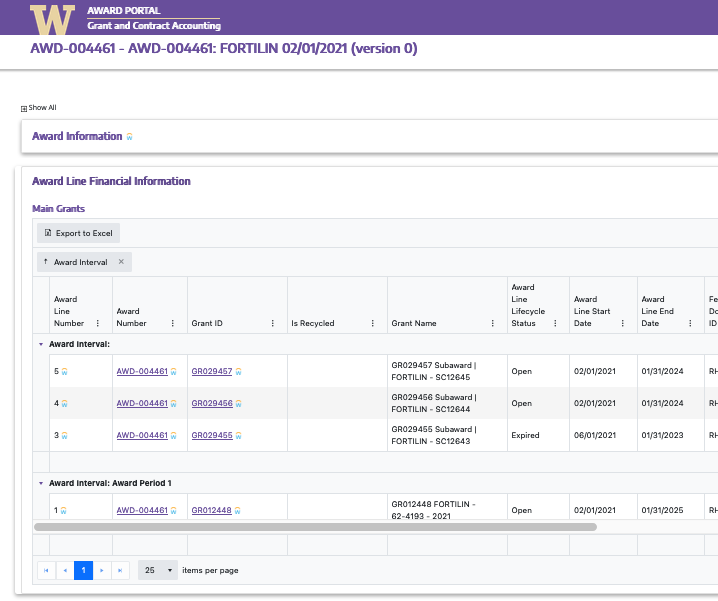 View Additional Award Lines for this Award
Walk through: 
Finding Subaward POs in Workday
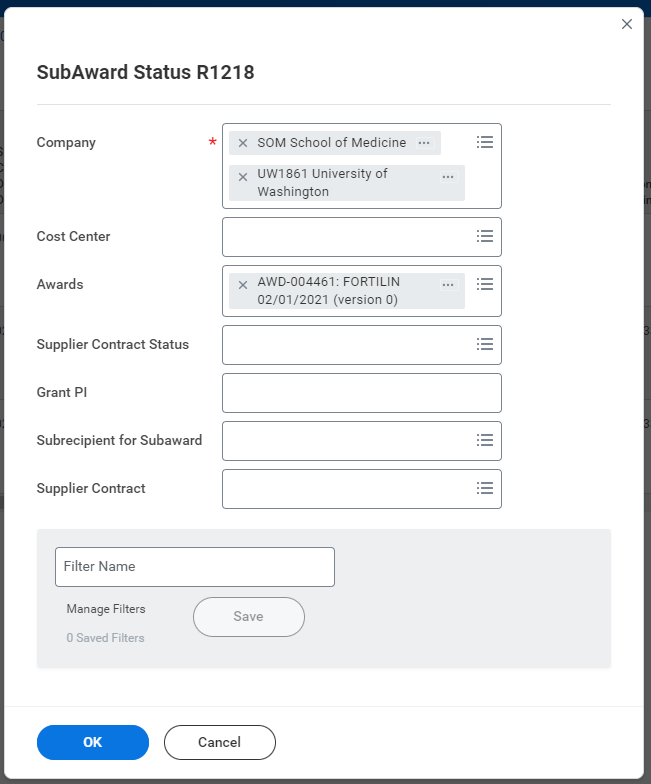 Enter Company
Enter Award Number
Click to search
[Speaker Notes: Amanda to walk through where POs are listed if they’ve been converted. NOTE: You can find this report on your Grant Manager Dashboard.]
Walk through: 
Finding Subaward POs in Workday
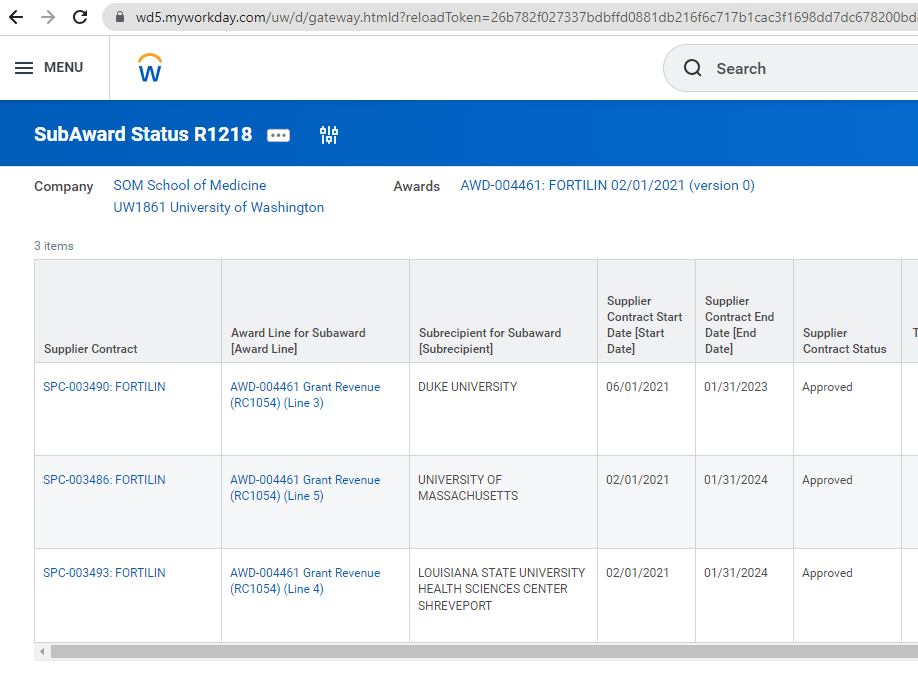 Scroll Right
[Speaker Notes: Amanda to walk through where POs are listed if they’ve been converted]
Walk through: 
Finding Subaward POs in Workday
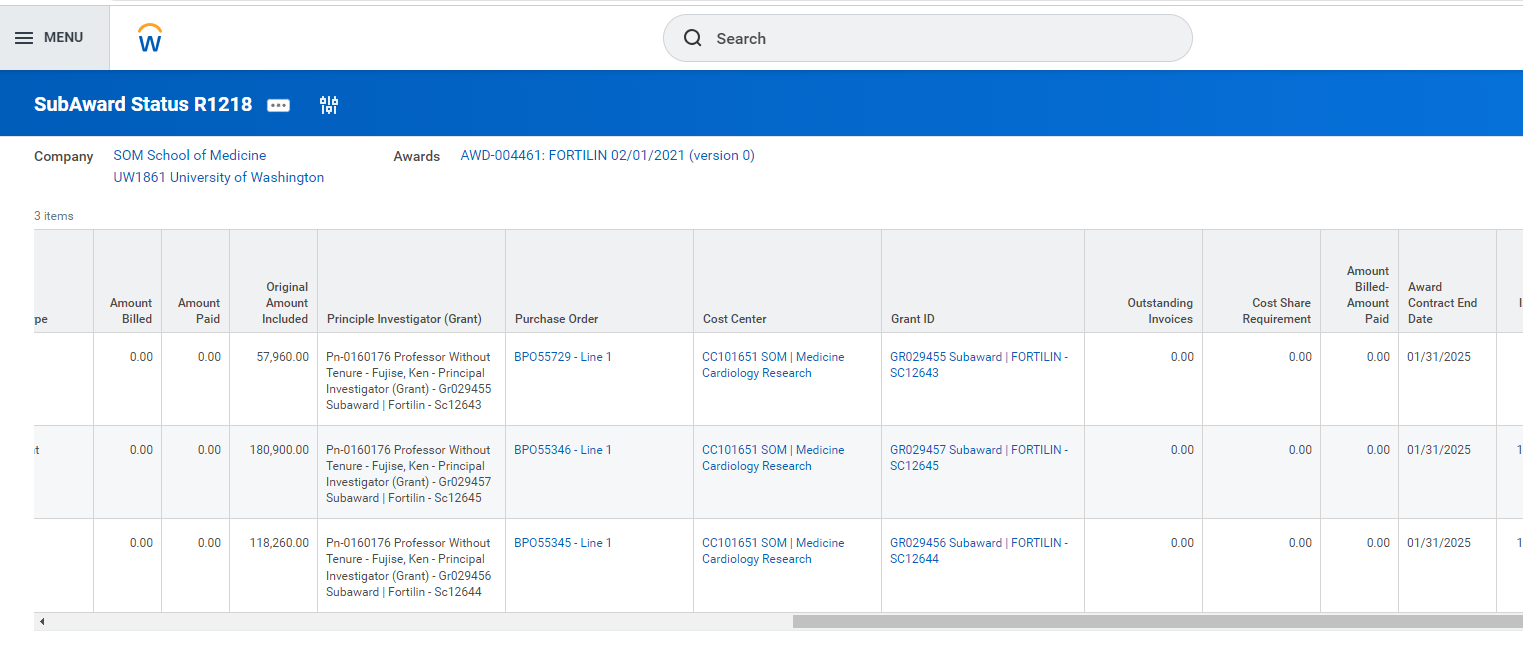 [Speaker Notes: Amanda to walk through where POs are listed if they’ve been converted]
Questions
Other questions we are investigating:
What do you do if you have existing subawards but award lines are not setup in WD? Partial Answer: This will be handled via MOD request. Details to come. 
What do I do if our subrecipient isn’t listed as a Supplier Contract listed in the Workday Subaward Status Report (R1218)? 
What do I do if my subrecipient’s Supplier Contract in Workday does not have a PO listed? 
What should I be reviewing on the Supplier Contract and Purchase Orders to ensure the information is accurate? And, what do I do if they need corrections?
What is the process for the “in flight” subawards and modifications? 
How to view a supplier invoice that’s been attached to a (B)PO, and related payment information (e.g., Check/EFT info, payment date or date scheduled for payment, etc.).